Comentarii :   DN /  DJ  = ALBASTRU          AUTOSTRADA  =  VERDE

Baze utilizate : principii generale elvetiene + aplicatii maghiare , belgiene, austriece, italiene, germane,  franceze, spaniole etc.

1) la 2000 m : nr.+ numele iesirii spre DN / DJ  - în albastru

2) la 1000 m :  dubla sageata cu urmatoarea iesire spre autostrada – în verde
                        + indicarea  principalelor destinatii DN / DJ deservite de catre iesire –                                                    în albastru (max.4)

3) la decelerare : rapel cu nr.iesirii + principalele destinatii deservite – în albastru

4) +/- 1 km  DUPA  iesire :  principalele MARI  destinatii în aval de autostrada + nr.european– daca exista, + nr. national al autostrazii  - în verde (max.5)

5) A se exclude : Nadlac, Varsand, Bors, Calafat, Siret, Halmeu, Ungheni, Vama Veche  si alte localitati de frontiera
Commentaires :    DN / DJ = BLEU         AUTOROUTE = VERT    
Bases utilisées : principes généraux Suisses + applications hongroises, belges, autrichiennes, italiennes, allemandes, espagnoles, …

à 2.000 m1, N° + NOM de la sortie vers DN / DJ => bleu ( en Suisse, le panneau 1 est placé à 1.000 m1 avant début de la zone de décélération )

2)  à 1.000 m1, double flèche verticale, nom de la prochaine sortie via autoroute + éventuellement autre donnée utile => vert
     + indications des principales destinations DN / DJ desservies par la sortie => bleu ( max 4 ) ( en Suisse, panneau à 500 m1 )

3)  Au DEBUT de la zone de décélération, rappel n° de sortie + principales destinations desservies => bleu

4)  +/- 1 km APRES la sortie, principales GRANDES destinations en aval de l’autoroute + n°Européen ( si il existe ) + n° national
     de l’autoroute => vert ( max 5 ). 

5)  Exclusions absolues des Nadlac, Varsand, Bors, Calafat, Siret, Halmeu, Ungheni, Vama Veche et autres villages frontières.
       ( pratique rencontrée uniquement en Roumanie`)
Autostrada A8
Sebes Iasi

Semnalizare

Variante : Sebes   Turda   Targu-Mures   Târgu Neamt   Iasi
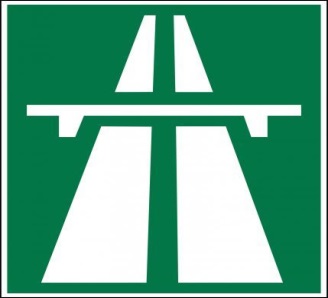 Version 3 – Update 07.07.2016
E81 x E68
A1 x A8

Sebes
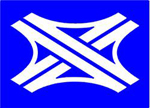 34
E81 A1 Coming from Deva – File A1b panel 113
E81   E68   A1
E81   A8
Bucuresti
Sibiu
Sebes Centru












2000 m
Targu Mures
Cluj Napoca
Alba Iulia Sud
Centru
Sud
E81 A1 Coming from Deva – File A1b panel 114
E81 x E68
A1 x A8

Sebes
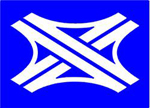 34
E81 A1 Coming from Bucuresti – File A1a panel 171
E81 x E68
E 81   A8
E 68   A1
Arad
Timisoara
Turnu Severin










2000 m
Targu Mures
Cluj Napoca
Alba Iulia Sud
Sud
Sebes Centru
Centru
E81 A1 Coming from Bucuresti – File A1a panel 172
Targu Mures		144 km
Cluj Napoca		127 km
Medias				  88 km
Blaj					  42 km
Aiud				  38 km
E81
A8
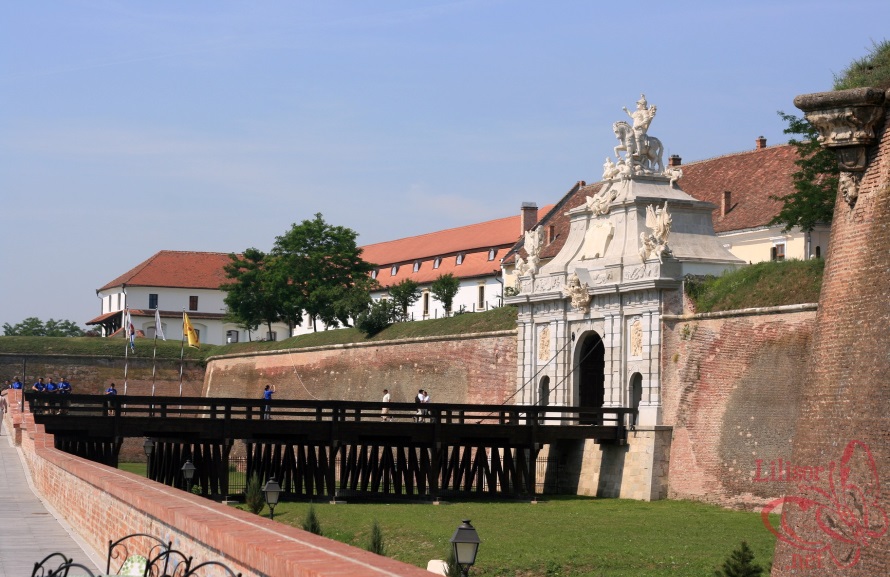 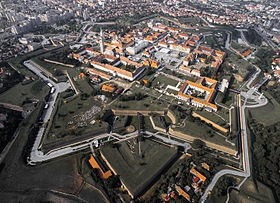 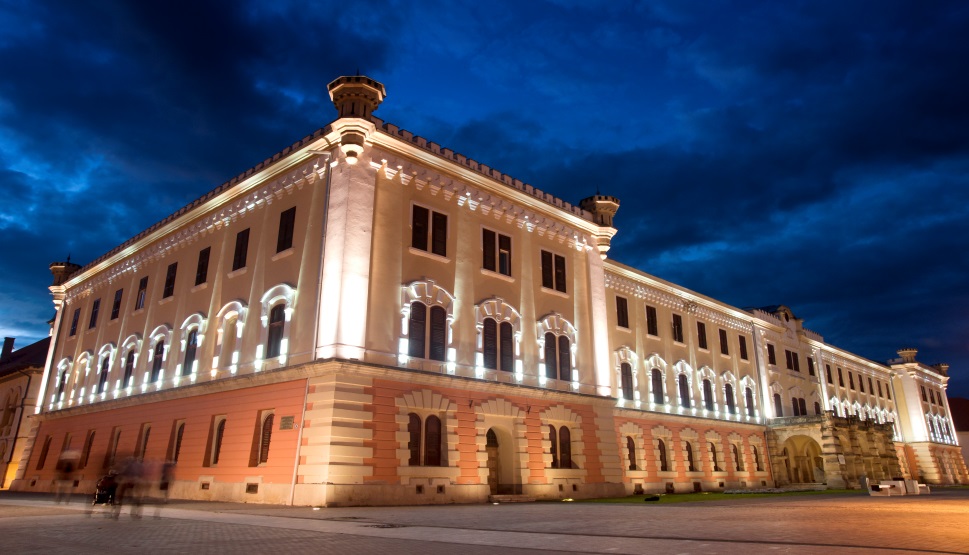 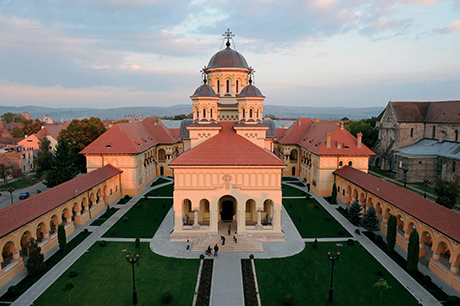 Alba Iulia
1
2000 m
Alba Iulia Sud
Sud
1
Pentru TOATE panourile – de verificat / corectat !
Alba Iulia Nord
Nord
Alba Iulia

Ciugud

1000 m
1
Sud
Centru
107C
1
Alba Iulia

Ciugud

1000 m
1
Centru
Sud
107C
Iesire
1
Targu Mures		139 km
Cluj Napoca		122 km
Medias				  83 km
Blaj					  37 km
Aiud				  33 km
E81
A8
2
2000 m
Alba Iulia Nord
Nord
1
Teius
Alba Iulia Nord
Santimbru

1000 m
Nord
1
2
Alba Iulia Nord
Santimbru
Nord
1
Iesire
2
Targu Mures		131 km
Cluj Napoca		114 km
Medias				  75 km
Blaj					  29 km
Aiud				  25 km
E81
A8
3
2000 m
Teius
1
Aiud
Teius
Medias
Blaj

1000 m
1
14B
3
Teius
Medias
Blaj
1
14B
Iesire
3
Targu Mures		121 km
Cluj Napoca		104 km
Campia Turzii		  58 km
Turda				  53 km
Aiud				  15 km
E81
A8
4
2000 m
Aiud
1
Unirea
Aiud
Ciumbrud

1000 m
1
107E
4
Aiud
Ciumbrud
1
107E
Iesire
4
Targu Mures		102 km
Cluj Napoca		  85 km
Campia Turzii		  39 km
Turda				  34 km
E81 x E60			  28 km
E81
A8
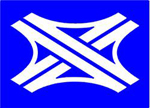 5
2000 m
Unirea
1
E81 x E60A8 x A3
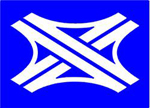 Unirea
Ocna Mures
Razboieni - Cetate

1000 m
1
107D
5
Unirea
Ocna Mures
Razboieni - Cetate
1
107D
Iesire
5
Targu Mures		  88 km
Cluj Napoca		  70 km
Campia Turzii		  24 km
Turda				  19 km
E81 x E60			  13 km
E81
A8
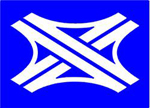 E60 x E81
A3 x A8

Turda
3000 m
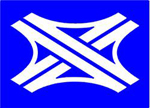 36
E81   A3
E60   A3   A8
Oradea
Cluj Napoca


2000 m






2000 m
Iasi
Targu Mures
Campia Turzii

2000 m
Turda Sud
Sud
1
Iesirile urmatoare, Turda si Campia Turzii, sunt identificate pe acest panou

Données source : PUM, Sebes – Turda, Delacroix, Reply 725 du 04.03.2014, page 49
Directie Oradea
Lviv - Lemberg
Debrecen
Satu Mare
Baia Mare
Zalau
UA
H
[Speaker Notes: Distances à contrôler]
Directie Iasi
Chisinau
Botosani
Bacau
Piatra Neamt
Brasov
MD
UA
[Speaker Notes: Distances à contrôler]
E81   A3
E60   A3   A8
Oradea
Cluj Napoca


1000 m






2000 m
Iasi
Targu Mures
Campia Turzii

1000 m
Turda Sud
Sud
1
Iesirile urmatoare, Turda si Campia Turzii, sunt identificate pe acest panou

Données source : PUM, Sebes – Turda, Delacroix, Reply 725 du 04.03.2014, page 49
E60 x E81
A3 x A8

Turda
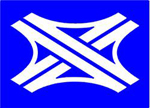 36
E81   A3
E60   A3   A8
Oradea
Cluj Napoca
Turda Nord








2000 m
Iasi
Targu Mures
Campia Turzii
Nord
Turda Sud
Sud
1
Données source : PUM, Sebes – Turda, Delacroix, Reply 725 du 04.03.2014, page 49
Iesire 6
Turda Sud
Sud
1
Données source : PUM, Delacroix, Sebes – Turda, Reply 725 du 04.03.2014, page 49
Iesire
6
Brasov				 235 km
Reghin				 104 km
Medias				   85 km
Targu Mures		   73 km
Câmpia Turzii		   12 km
E60
A3
A8
35
2000 m
Câmpia Turzii
15
Ludus
Câmpia Turzii


1000 m
15
Baza Aerianâ 71
62
35
Câmpia Turzii
Baza Aeriana
15
Baza Aerianâ 71
62
Iesire
35
Brasov				 224 km
Reghin		 		   93 km
Medias				   74 km
Targu Mures		   62 km
E60
A8
A3
34
2000 m
Ludus
15
Iernut
Ludus
Chetani

1000 m
15
34
Ludus
Chetani
15
Iesire
34
Brasov				 203 km
Reghin		 		   72 km
Medias				   53 km
Targu Mures		   41 km
E60
A8
A3
33
2000 m
Iernut
15
Ogra
Iernut
Târnâveni
Medias

1000 m
15
14A
33
Iernut
Târnâveni
Medias
15
14A
Iesire
33
Brasov				 192 km
Sighisoara		         78 km
Reghin				   62 km
Targu Mures		   31 km
E60
A8
A3
32
2000 m
Ogra
15
Ungheni
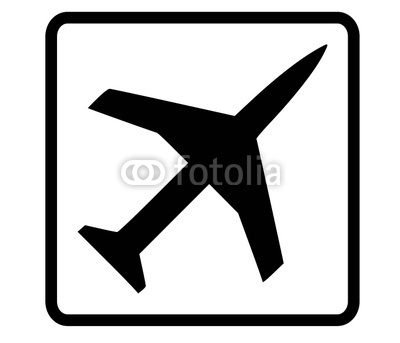 Aeroportul Transilvania
Ogra
Sânpaul

1000 m
15
32
Ogra
Sânpaul
15
Iesire
32
Brasov				 189 km
Sighisoara		         69 km
Reghin				   53 km
Targu Mures		   22 km
E60
A8
A3
31
2000 m
Ungheni
15
Targu Mures Vest
Vest
Ungheni


1000 m
15
Aeroportul Transilvania
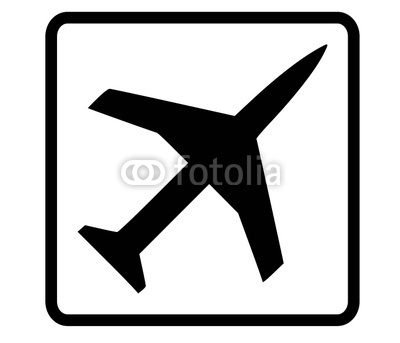 31
Ungheni
15
Aeroportul Transilvania
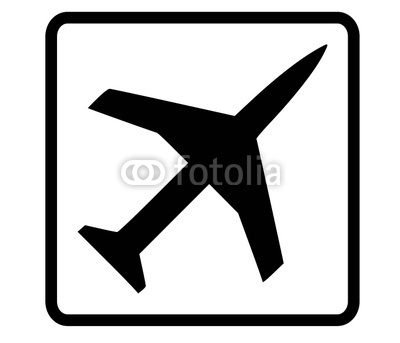 Iesire
31
Brasov				 171 km
Sighisoara		         57 km
Reghin				   41 km
Targu Mures		   10 km
E60
A8
A3
30
2000 m
Targu Mures
15
Vest
Centru
Targu Mures SudA3 x A8
Sud
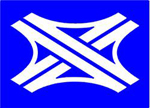 Targu Mures


1000 m
Vest
15
Centru
Zona Industrialâ
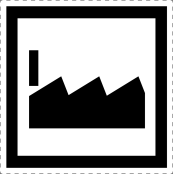 15
30
Targu Mures
15
Vest
Centru
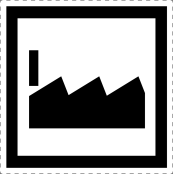 Zona Industrialâ
Iesire
30
Brasov				 171 km
Ordorheiu Secuiesc    94 km
Medias				   86 km
Sighisoara		 	   47 km
Reghin				   38 km
A3 x A8			   10 km
E60
A8
A3
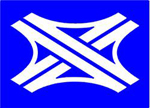 E60 x A8
A3 x A8

Corunca
3000 m
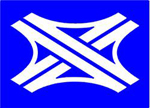 29
A8
Iesire 29
E 60   A3
Brasov 
Bâlâuseri

2000 m
Iasi   Suceava

 Târgu Mures 


2000 m










2000 m
Târgu Mures


2000 m
MD
UA
Sud
Nord
Directie Brasov
Bucuresti
Galati
Ploiesti
Pitesti
Sibiu
[Speaker Notes: Distances à contrôler]
Directii Iasi Suceava
Chisinâu
Botosani
Piatra Neamt
Bacau
Reghin
MD
UA
[Speaker Notes: Distances à contrôler]
A8
Iesire 29
E 60   A3
Brasov 
Bâlâuseri

1000 m
Iasi   Suceava

 Târgu Mures 


1000 m










2000 m
Târgu Mures


1000 m
MD
UA
Sud
Nord
E60 x A8
A3 x A8

Corunca
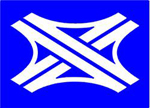 29
A8
Iesire 29
E 60   A3
Brasov 
Bâlâuseri
Iasi   Suceava

 Târgu Mures 












2000 m
Târgu Mures
MD
UA
Sud
Nord
Iesire
29
Iasi				 	 325 km
Suceava		       281 km
Reghin				   36 km
A8
7
2000 m
Targu Mures Nord
Nord
15
Sovata
Târgu Mures Nord
Sângeorgiu de Mures
Reghin


1000 m
Nord
Zoo Târgu Mures
15
7
Târgu Mures Nord
Sângeorgiu de Mures
Reghin
Nord
Zoo Târgu Mures
15
Iesire
7
Iasi					 314 km
Suceava			 270 km
Târgu Neamt		 211 km
Piatra Neamt		 195 km
Gheorgheni			 106 km
A8
8
2000 m
Sovata
13D
Joseni
Sovata
Praid
Odorheiu Secuiesc

1000 m
13D
13A
8
Sovata
Praid
Odorheiu Secuiesc
13D
13A
Iesire
8
Iasi					 276 km
Suceava			 223 km
Târgu Neamt		 169 km
Piatra Neamt		 146 km
Gheorgheni			   59 km
A8
9
2000 m
Joseni
13B
Ditrau
Joseni
Gheorgheni
Piatra Neamt



1000 m
13B
12C
Lacu Rosu   Bicaz Chei   Bicaz Ardelean
9
Joseni
Gheorgheni
Piatra Neamt
13B
13B
12C
Lacu Rosu   Bicaz Chei   Bicaz Ardelean
Iesire
9
Iasi					 225 km
Suceava			 177 km
Târgu Neamt		 118 km
A8
10
2000 m
Ditrau
12
Tulghes
Ditrau
Toplita
Remetea

1000 m
12
153C
10
Ditrau
Toplita
Remetea
12
153C
Iesire
10
Iasi					 209 km
Suceava			 163 km
Târgu Neamt		 104 km
A8
11
2000 m
Tulghes
15
Poiana Teiului
Tulghes
Borsec

1000 m
15
12
11
Tulghes
Borsec
15
12
Iesire
11
Iasi					 177 km
Suceava			 131 km
Târgu Neamt		   73 km
A8
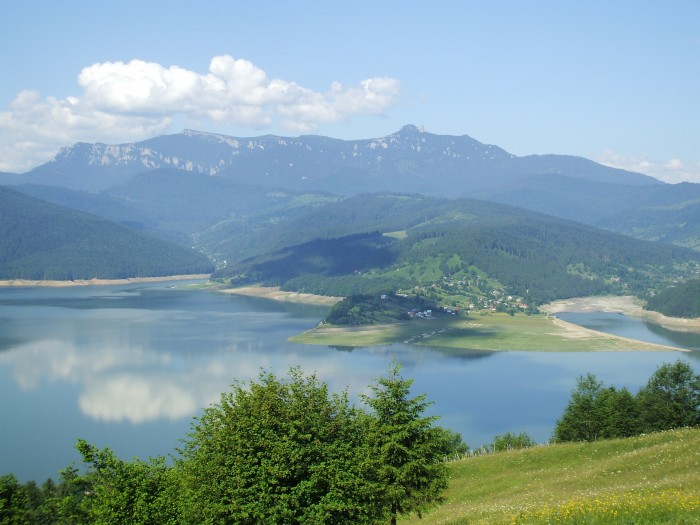 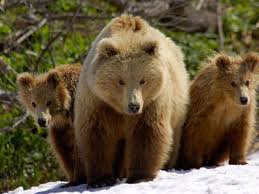 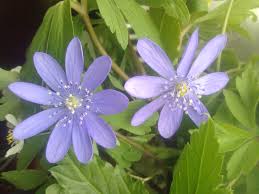 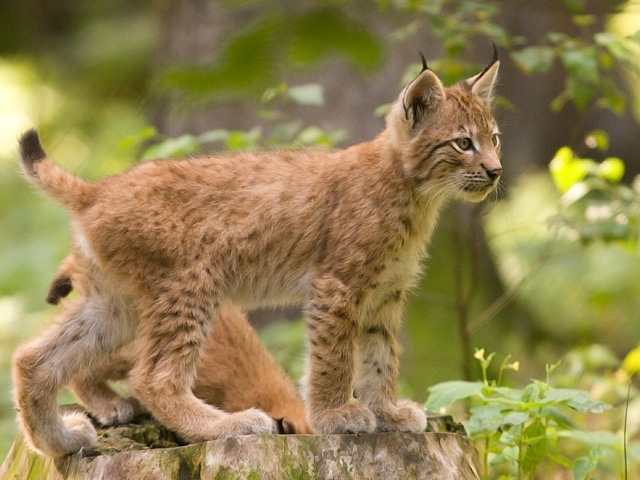 Parcul National Ceahlau
12
12
2000 m
Poiana Teiului
17B
Targu Neamt
Poiana Teiului
Vatra Dornei
Piatra Neamt



1000 m
17B
15
Parcul National Ceahlau
12
Poiana Teiului
Vatra Dornei
Piatra Neamt
17B
15
Parcul National Ceahlau
Iesire
12
Iasi					 155 km
Suceava			 109 km
Târgu Neamt		   51 km
A8 x E85			   58 km
A8
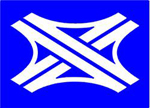 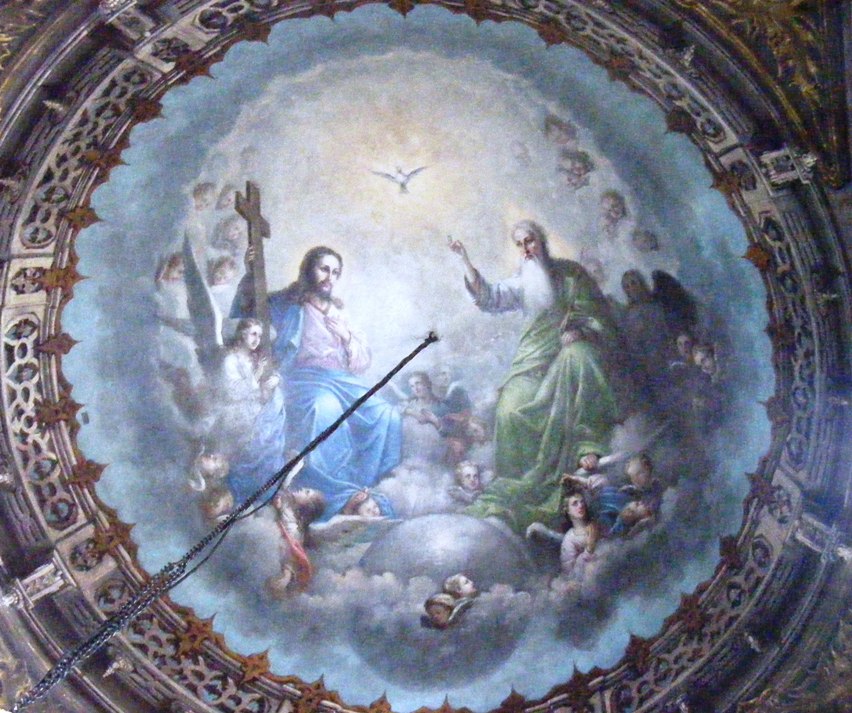 Monastirea Agapia
13
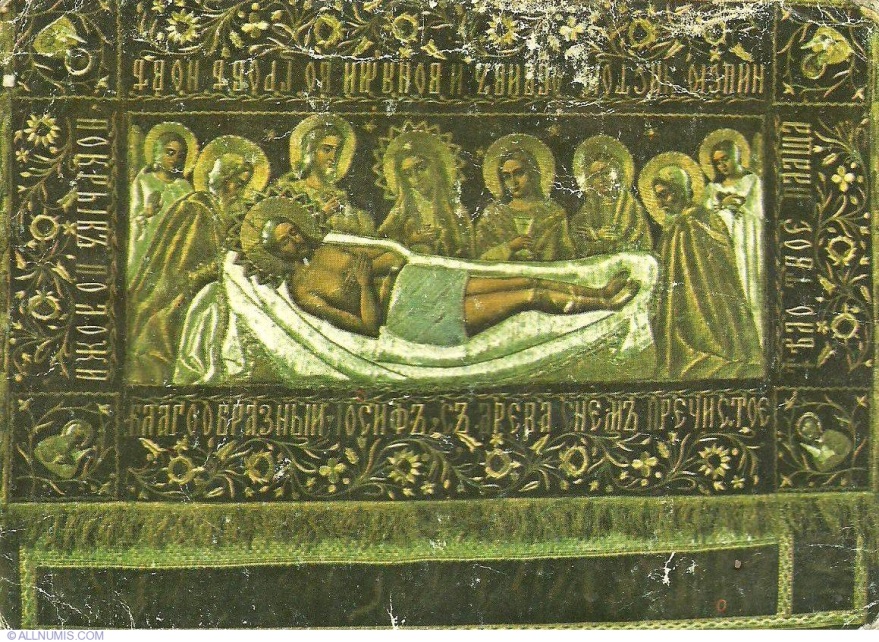 Monastirea Varatec
13
2000 m
Târgu Neamt
17B
A8 x E85Iasi   Bucuresti   SuceavaTargu Neamt Est
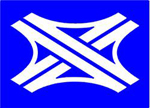 Est
Targu Neamt
Piatra Neamt via DN 15C




1000 m
Parcul Natural Vânaturi Neamt
15C
Targu Neamt
Piatra Neamt 
via DN 15C


1000 m
A8 x E85Iasi   SuceavaBucurestiTargu Neamt Est1000 m
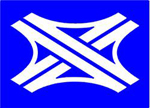 Parcul Natural Vânaturi Neamt
Est
15C
Variante
13
Targu Neamt
Piatra Neamt via DN 15C
15C
Parcul Natural Vânaturi Neamt
Iesire
13
Iasi					 107 km
Suceava			   61 km
Pascani			   34 km
A8 x E85			     6 km
A8
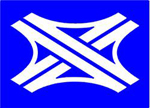 E85 x A8
A4 x A8

Targu Neamt
3000 m
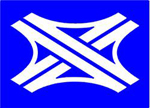 14
A8
E85   A4
Iasi
Pascani
Motca

2000 m








2000 m
Bucuresti
Piatra Neamt
Suceava
 Targu Neamt Est

2000 m
Est
Directie Bucuresti
Craiova
Pitesti
Ploiesti
Brasov
Galati
UA
[Speaker Notes: Distances à contrôler]
Directie Suceava
Chernivsti
Siret
Râdâuti
Botosani
Fâlticeni
UA
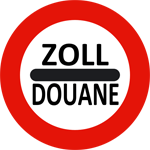 [Speaker Notes: Distances à contrôler]
Directie Iasi
Chisinâu
Bâlti
Ungheni
Târgu Frumos
Pascani
MD
MD
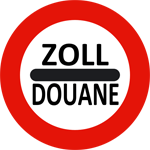 [Speaker Notes: Distances à contrôler]
A8
E85   A4
Iasi
Pascani
Motca

1000 m





2000 m
Bucuresti
Piatra Neamt
Suceava
 Targu Neamt Est

1000 m
Est
E85 x A8
A4 x A8

Targu Neamt
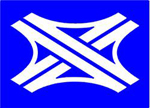 14
A8
E85   A4
Iasi
Pascani
Motca
Bucuresti
Piatra Neamt
Suceava
 Targu Neamt Est
Est
A8 x E85
E85   A4
E85   A4
Suceava
Botosani
Targu Neamt Est
Bucuresti
Bacau
Piatra Neamt
Bâlânesti
Est
Iasi					 100 km
Chisinau			 222 km
Ungheni			 111 km
Tarfu Frumos		   53 km
Pascani			   28 km
A8
MD
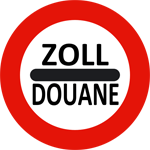 15
2000 m
Motca
2
Pascani Vest
Vest
Motca
Roman
Cristesti
Falticeni

1000 m
2
15
Motca
Roman
Cristesti
Falticeni
2
Iesire
15
Iasi					   80 km
Chisinau			 202 km
Ungheni			   91 km
Targu Frumos		   33 km
Pascani			     8 km
A8
MD
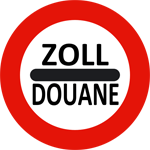 16
2000 m
Pascani
Vest
28A
Centru
Pascani Est
Est
Pascani

Gâstesti

1000 m
Vest
Centru
28A
16
Pascani

Gâstesti
28A
Vest
Centru
Iesire
16
Iasi					   73 km
Chisinau			 195 km
Ungheni			   84 km
Roman				   62 km
Targu Frumos		   26 km
A8
MD
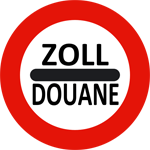 17
2000 m
Pascani Est
Est
28A
Targu Frumos
Pascani Est
Ruginoasa


1000 m
Est
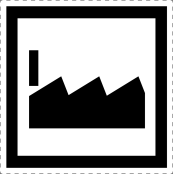 Zona Industrialâ
28A
17
Pascani Est
Ruginoasa
Est
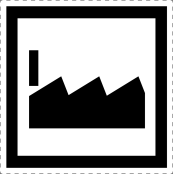 Zona Industrialâ
28A
Iesire
17
Iasi					   67 km
Chisinau			 189 km
Ungheni			   78 km
Roman				   56 km
Targu Frumos		   20 km
A8
MD
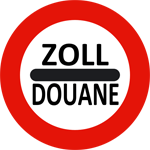 18
2000 m
Targu Frumos
28B
E58
Podu Iloaiei
Târgu Frumos
Hârlau
Botosani
Roman

1000 m
28B
E58
28
E583
18
Târgu Frumos
Hârlau
Botosani
Roman
28B
E58
28
E583
Iesire
18
Iasi					   45 km
Chisinau			 166 km
Balti				 130 km
Ungheni			   78 km
A8
MD
MD
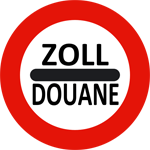 19
2000 m
Podu Iloaiei
28
Iasi Vest
Vest
Podu Iliaiei

1000 m
28
19
Podu Iliaiei
28
Iesire
19
Iasi					   27 km
Chisinau			 148 km
Balti				 112 km
Ungheni			   38 km
A8
E58
MD
MD
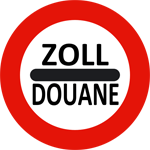 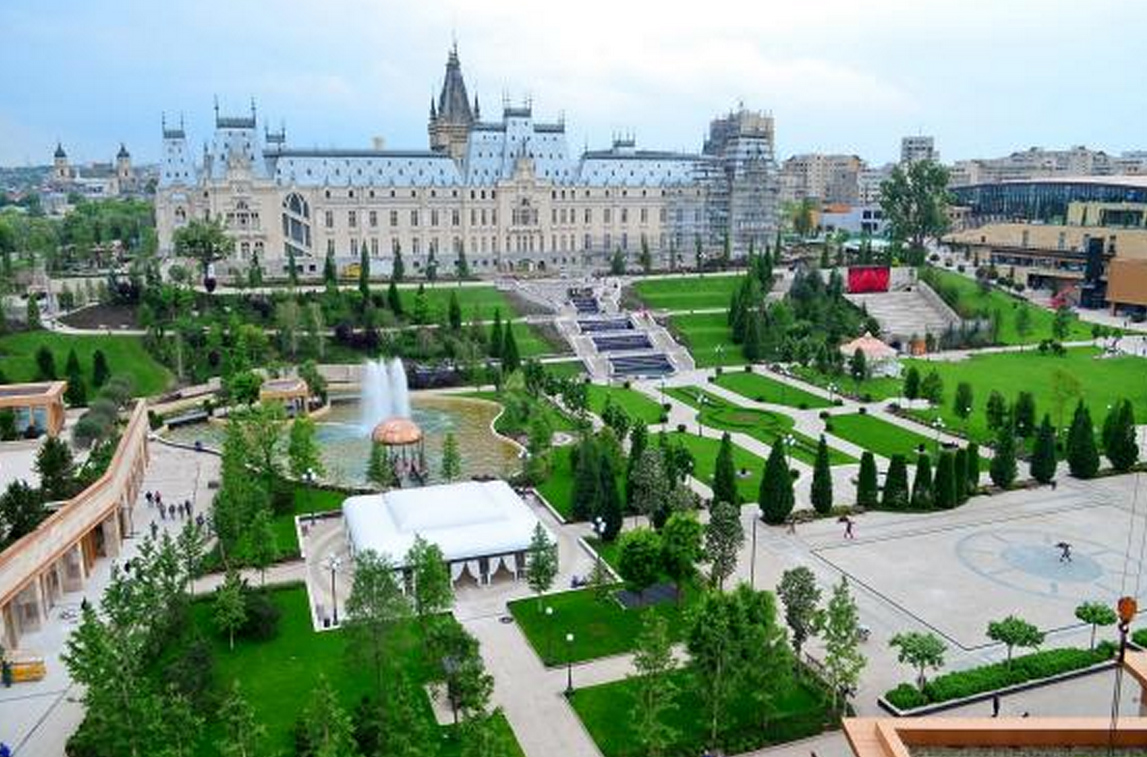 Iasi
Iesire Iasi
Iasi Vest Sud
Iasi Nord Centru
Iasi Aeroportul
Iasi Est Ungheni
Iasi Dancu
3 km
 12 km
 15 km
23 km
24 km
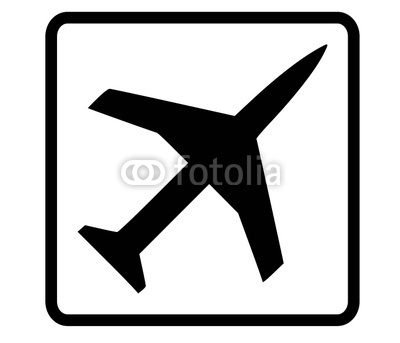 MD
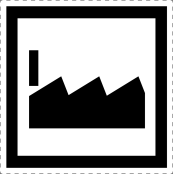 [Speaker Notes: Distances à contrôler]
20
2000 m
Iasi Vest
Vest
28
Iasi Nord   Centru
Centru
Nord
Iasi Vest
Valea Lupului
Iasi Sud
Lunca Cetatuii

1000 m
Vest
28
Sud
28D
20
Iasi Vest
Valea Lupului
Iasi Sud
Lunca Cetatuii
Vest
28
Sud
28D
Iesire
20
Iasi					   12 km
Chisinau			 133 km
Balti				   97 km
Ungheni			   23 km
A8
E58
MD
MD
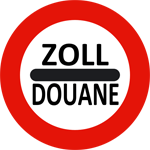 21
2000 m
Iasi Nord Centru
24
Nord
Centru
Iasi Aeroportul
Aeroportul
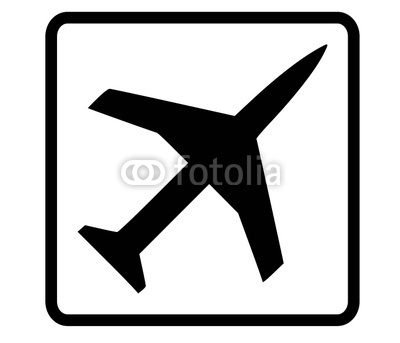 Iasi Nord Centru


Balti

1000 m
Nord
Centru
24
Copu
Gradica Botanicâ
24
E583
MD
21
Iasi Nord Centru


Balti
Nord
Centru
24
Copu
Gradica Botanicâ
24
E583
MD
Iesire
21
22
1500 m
Iasi aeroport
Aeroportul
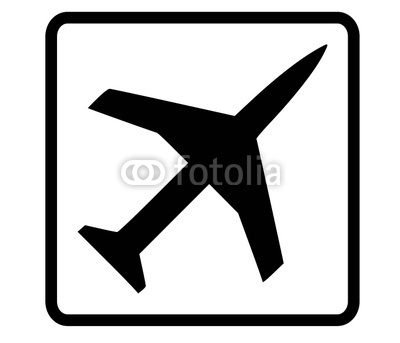 24
Iasi Est  DancuUngheniChisinau
Est
Dancu
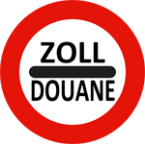 MD
Iasi Aeroportul  
Aroneanu

800 m
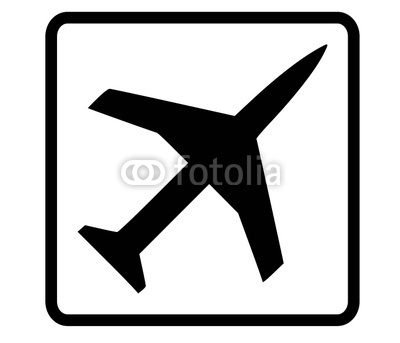 Aeroportul
22
Iasi Aeroportul  
Aroneanu
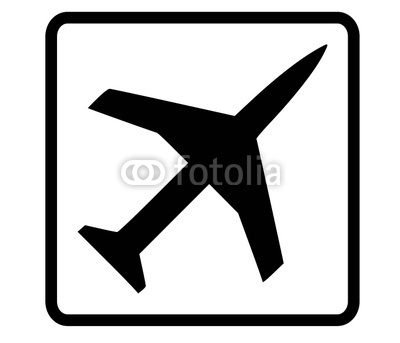 Aeroportul
Iesire
22
Chisinau			 121 km
Balti				   85 km
Ungheni			   11 km
A8
E58
MD
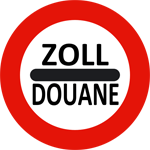 A8 x E85
E58   A8
Iesire 23
Chisinâu  md
Ungheni zol
Iasi Est

2000 m










2000 m
Iasi Dancu
Vaslui
i

2000 m
MD
Dancu
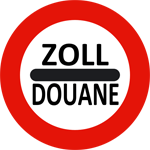 24
Est
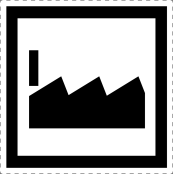 ZI Tutora
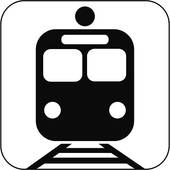 Gara de Triaj
J’ai considéré que la route de liaison jusque la DN28 sera réalisée en format autoroutier
=> Iesire 23 = Couleur VERTE
A8 x E85
E58   A8
Iesire 23
Chisinâu  md
Ungheni zol
Iasi Est

1000 m










2000 m
Iasi Dancu
Vaslui
i

1000 m
MD
Dancu
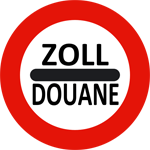 24
Est
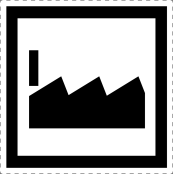 ZI Tutora
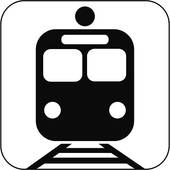 Gara de Triaj
J’ai considéré que la route de liaison jusque la DN28 sera réalisée en format autoroutier
=> Iesire 22 = Couleur VERTE
A8 x E85
Iesire 23
E58   A8
Chisinâu  md
Ungheni zol
Iasi Est






2000 m
Iasi Dancu
Vaslui
i
MD
Dancu
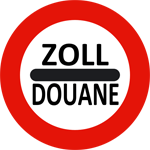 24
Est
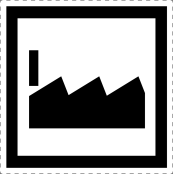 ZI Tutora
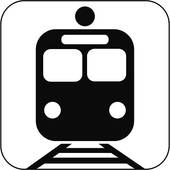 Gara de Triaj
Iesire
23
24
2000 m
Iasi est
Est
249A
E58
R1
R42
Chisinâu
Ungheni
MD
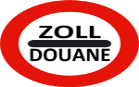 1500 m
Fin provisoire de l’autoroute
Ende der Ausbaustrecke
ChisinâuUngheni
MD
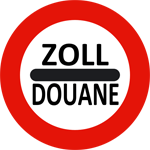 Iasi Est
Critesti
Ungheni via R42
Chisinâu via R1

1000 m
Est
249A
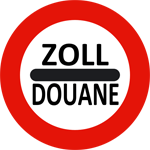 MD
E58
R1
R42
Chisinâu
Ungheni
MD
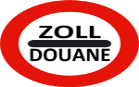 500 m
Fin provisoire de l’autoroute
Ende der Ausbaustrecke
24
Iasi Est
Critesti
Ungheni via R42
Chisinâu via R1
Est
249A
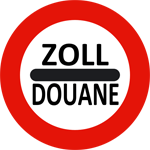 MD
Iesire
24
Sources
Alba Iulia : https://www.google.ch/search?q=alba+iulia&client=firefox-b&tbm=isch&tbo=u&source=univ&sa=X&ved=0ahUKEwjC9OjYxdXOAhUSKywKHRcBB0oQsAQIHQ&biw=1920&bih=932

Parcul National Ceahlau : https://www.google.ch/search?q=Parcul+National+Ceahlau&client=firefox-b&tbm=isch&tbo=u&source=univ&sa=X&ved=0ahUKEwi16faBxtXOAhXMWywKHfPsDO4QsAQIHQ&biw=1920&bih=932

Monastirea Agapia : https://www.google.ch/search?q=manastirea+agapia&client=firefox-b&tbm=isch&tbo=u&source=univ&sa=X&ved=0ahUKEwizmKTJxdXOAhVIjywKHaWjCjQQsAQIIA&biw=1920&bih=932

Monastirea Varatec : https://www.google.ch/search?q=manastirea+varatec&client=firefox-b&tbm=isch&tbo=u&source=univ&sa=X&ved=0ahUKEwic2r25xdXOAhUFBywKHeQhCRYQsAQIIA&biw=1920&bih=932

Iasi : https://www.google.ch/search?q=iasi&client=firefox-b&tbm=isch&tbo=u&source=univ&sa=X&ved=0ahUKEwjyyqmrxdXOAhWJDCwKHfd_BGgQsAQIMQ&biw=1920&bih=932
Errata 1

Aux designers de réaliser des panneaux rationnels, efficients, lisibles, aérés, esthétiques,
       aux contours et liserés standardisés, adéquats et fonctionnels.